Sova Assessment
Changing assessment for good
Introductions
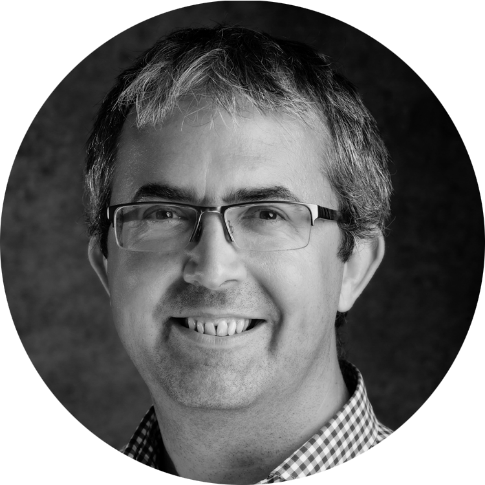 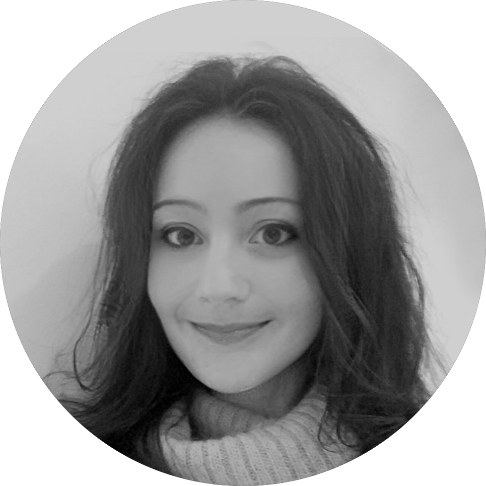 Alan BourneCEO & Founder
Christine Higgs Chief Revenue Officer
2
© 2021 Sova Assessment
Agenda
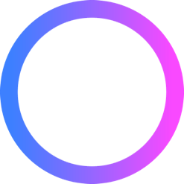 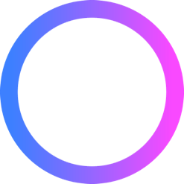 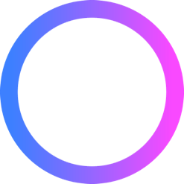 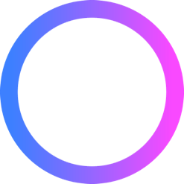 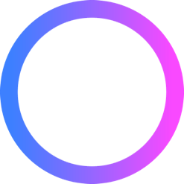 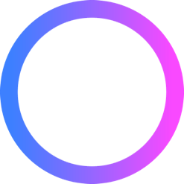 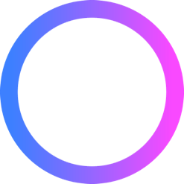 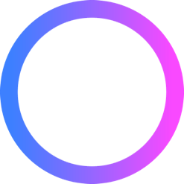 06
02
08
04
05
01
07
03
Chapter 1 Demo
Chapter 5 Pricing
Chapter 2 Account Management & Supplier Relationship
Chapter 6 Implementation
Chapter 3 Case Studies
Chapter 7 Diversity
Chapter 4 Technology
Chapter 8 Summary and Q&A
3
© 2021 Sova Assessment
The true power of assessment lies in configuring the candidate journey in the same way we would a customer journey
Within this presentation we have provided an overview of our approach to assessment and illustrated how we can combine extensive psychological expertise with the latest digital technology to provide a best in class assessment experience for candidates.
Introducing 
Sova
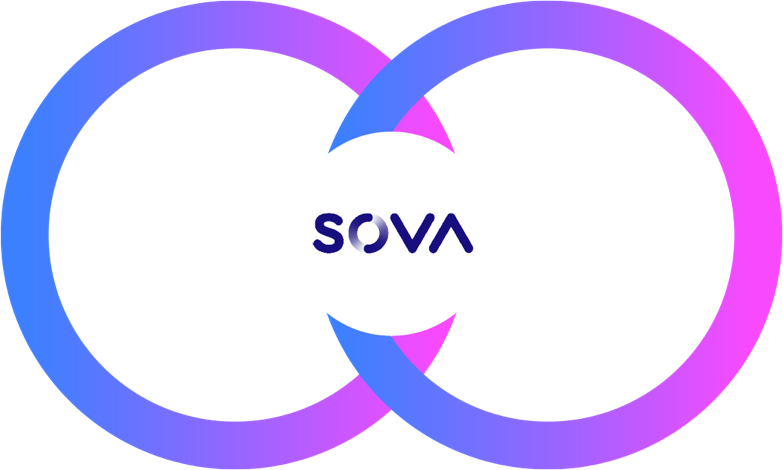 Technology
Science
Content that is proven                           to predict performance
Solid scientific basis
Inclusive
Design specifically for online delivery
Engaging & immersive user experience
Fully Virtual
Highly configurable
Based on latest technologies for AI and machine learning
5
© 2021 Sova Assessments